Division with Fractions
Words and Math
Before you begin instruction, you may need to review the different ways the operation of division is referred to in word problems

Some key phrases to look for include:
Divided by
Quotient
Divided into
The contents of this content module were developed by special educator Bethany Smith, MEd and validated by content expert Drew Polly, PhD at University of North Carolina at Charlotte under a grant from the Department of Education (PR/Award #: H373X100002, Project Officer, Susan.Weigert@Ed.gov). However, the contents do not necessarily represent the policy of the Department of Education and no assumption of endorsement by the Federal government should be made
Rules for dividing two rational numbers
Before you begin, you should review rules for dividing positive and negative rational numbers
Positive * Positive =Positive  (1 *1=1)
Negative * Negative = Positive (-1 *-1=1)
Positive * Negative = Negative (1*-1= -1)
Negative * Positive = Negative (-1*1= -1)

To divide fractions, you will use the reciprocal or multiplicative inverse of the fractions
The contents of this content module were developed by special educator Bethany Smith, MEd and validated by content expert Drew Polly, PhD at University of North Carolina at Charlotte under a grant from the Department of Education (PR/Award #: H373X100002, Project Officer, Susan.Weigert@Ed.gov). However, the contents do not necessarily represent the policy of the Department of Education and no assumption of endorsement by the Federal government should be made
Reciprocals or Multiplicative inverse
To find the reciprocal of a fraction, switch the numerator and denominator.
Note:  Whole numbers have a denominator of 1. Most often, this is not written, for students that are confused by this, please add the denominator of 1 for clarification.
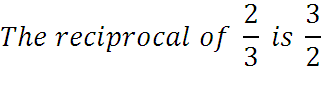 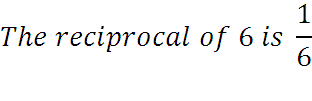 The contents of this content module were developed by special educator Bethany Smith, MEd and validated by content expert Drew Polly, PhD at University of North Carolina at Charlotte under a grant from the Department of Education (PR/Award #: H373X100002, Project Officer, Susan.Weigert@Ed.gov). However, the contents do not necessarily represent the policy of the Department of Education and no assumption of endorsement by the Federal government should be made
Dividing fractions
Step 1: find the reciprocal of original problem
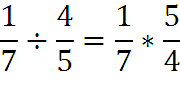 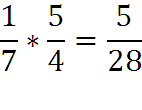 Step 2: multiply numerators and denominators
The contents of this content module were developed by special educator Bethany Smith, MEd and validated by content expert Drew Polly, PhD at University of North Carolina at Charlotte under a grant from the Department of Education (PR/Award #: H373X100002, Project Officer, Susan.Weigert@Ed.gov). However, the contents do not necessarily represent the policy of the Department of Education and no assumption of endorsement by the Federal government should be made
Dividing an integer by a mixed number
Don’t forget to review the rules for multiplying positive and negative numbers
Step 1: convert mixed number to an improper fraction
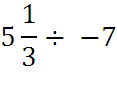 Step 2: find the reciprocal
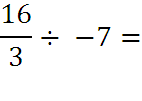 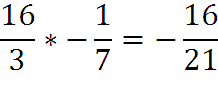 Step 3: multiply numerators and denominators
The contents of this content module were developed by special educator Bethany Smith, MEd and validated by content expert Drew Polly, PhD at University of North Carolina at Charlotte under a grant from the Department of Education (PR/Award #: H373X100002, Project Officer, Susan.Weigert@Ed.gov). However, the contents do not necessarily represent the policy of the Department of Education and no assumption of endorsement by the Federal government should be made
Ideas for application
Begin instruction using visual models

Start with a recipe, identify how many portions the recipe makes (For example, this makes enough for 4). Create a word problem or scenario that requires students to divide the recipe in half for fewer people.
The contents of this content module were developed by special educator Bethany Smith, MEd and validated by content expert Drew Polly, PhD at University of North Carolina at Charlotte under a grant from the Department of Education (PR/Award #: H373X100002, Project Officer, Susan.Weigert@Ed.gov). However, the contents do not necessarily represent the policy of the Department of Education and no assumption of endorsement by the Federal government should be made
Making connections
Dividing fractions address the following 5th grade Core Content Connectors
5.NO.2b3 Multiply or divide fractions
5.NO.2c2 Solve word problems involving the addition, subtraction, multiplication, or division of fractions
The contents of this content module were developed by special educator Bethany Smith, MEd and validated by content expert Drew Polly, PhD at University of North Carolina at Charlotte under a grant from the Department of Education (PR/Award #: H373X100002, Project Officer, Susan.Weigert@Ed.gov). However, the contents do not necessarily represent the policy of the Department of Education and no assumption of endorsement by the Federal government should be made